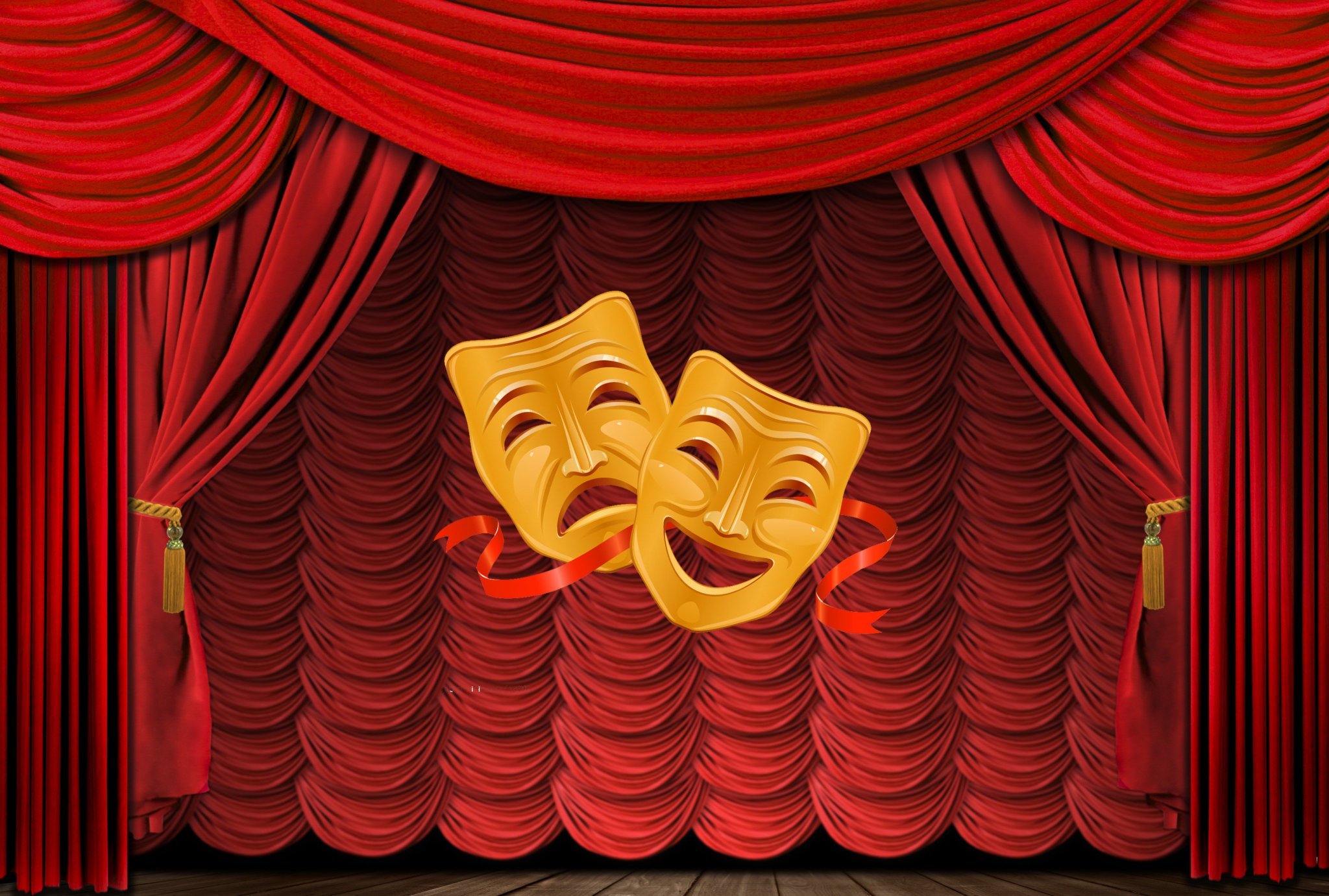 Step 7
What do you remember about William Shakespeare?
English dramatist
Education
Date of birth
writer
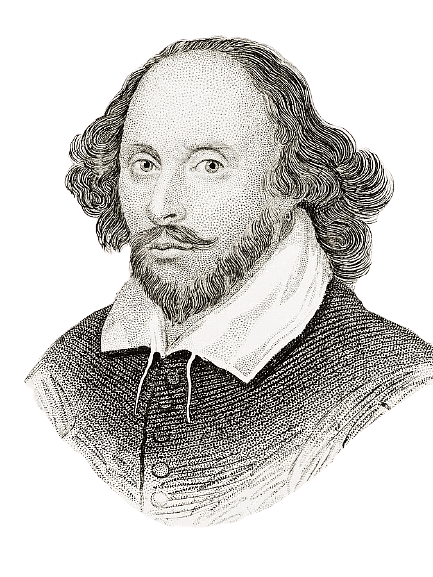 Plays and sonnets
Family
Famous phrases
Career
1616, 23–rd April
Hometown
What do you remember about The Globe Theatre
1613
1598
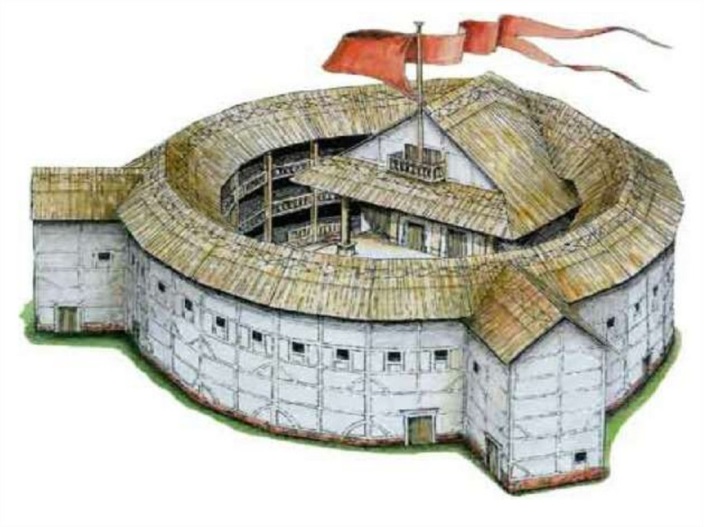 Perform in the afternoon
William Shakespeare’s plays
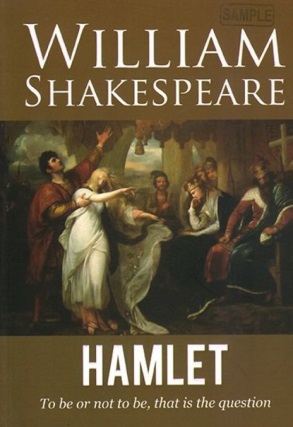 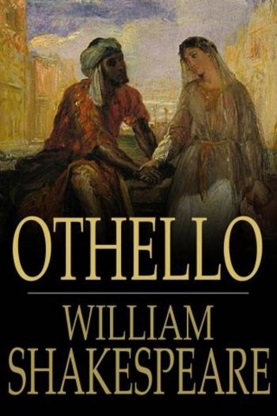 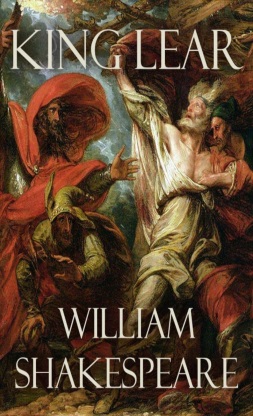 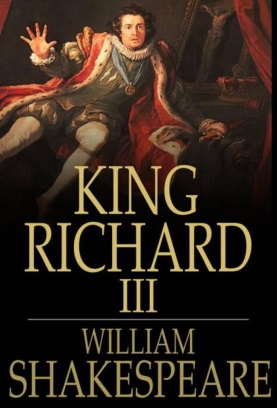 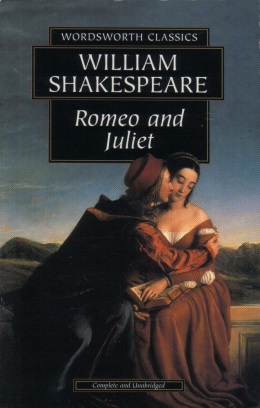 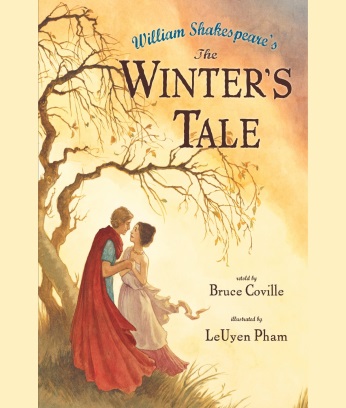 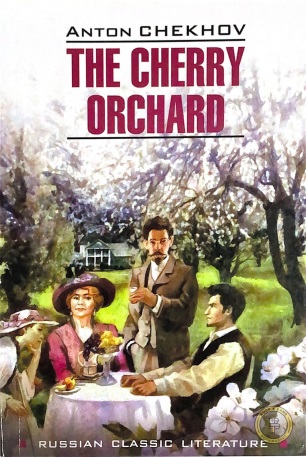 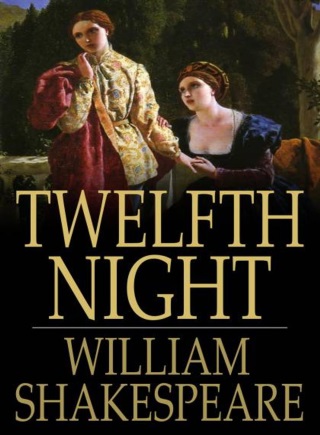 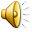 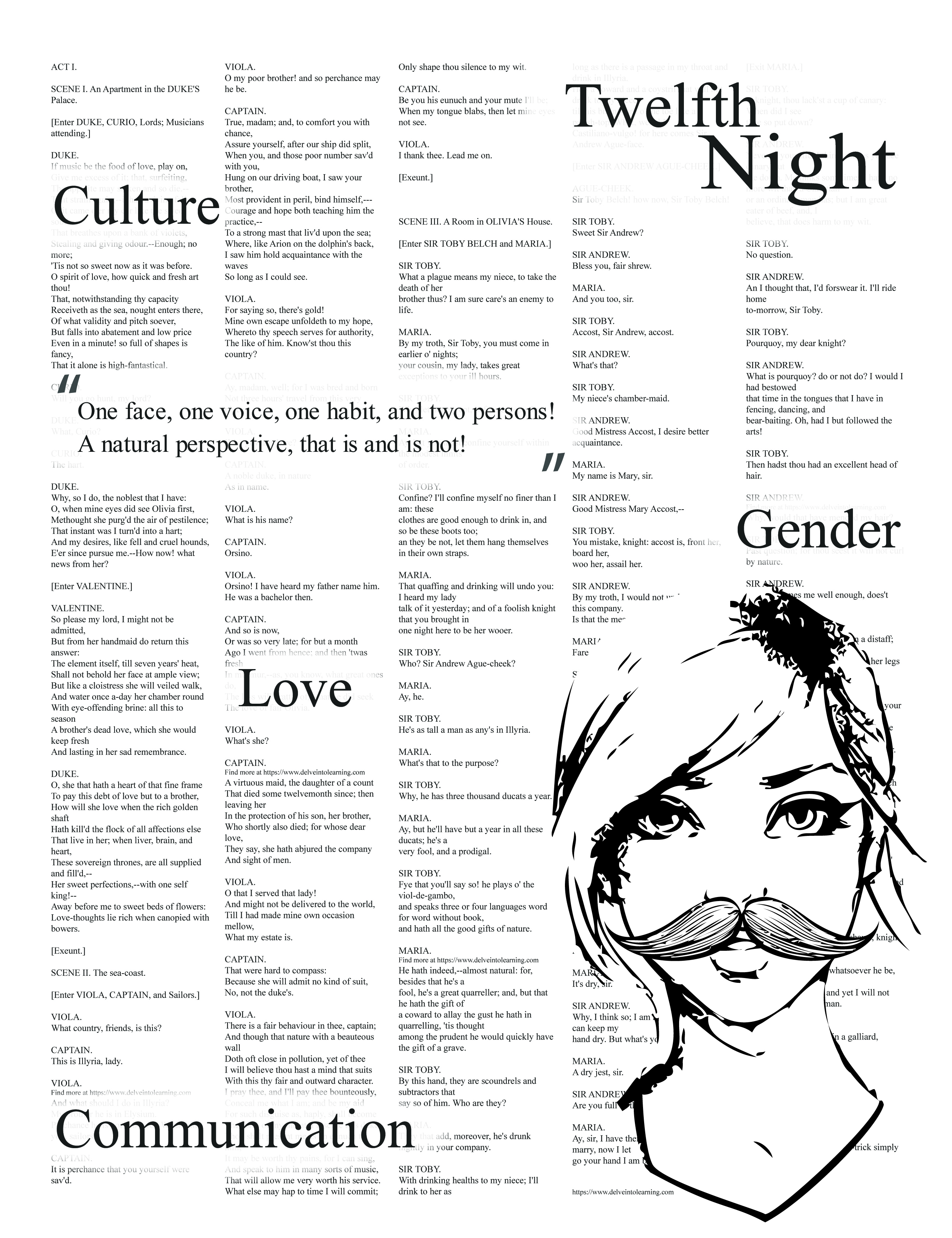 COMEDY The Twelfth Night, or What You WillbyWilliam Shakespeare
What are the main characters like?
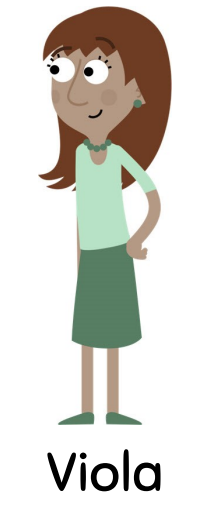 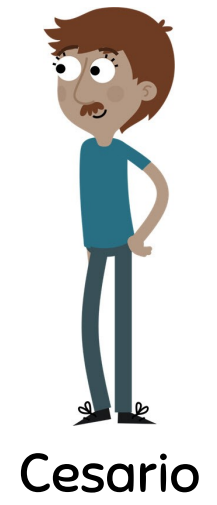 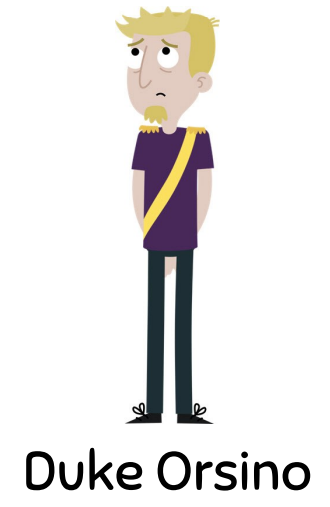 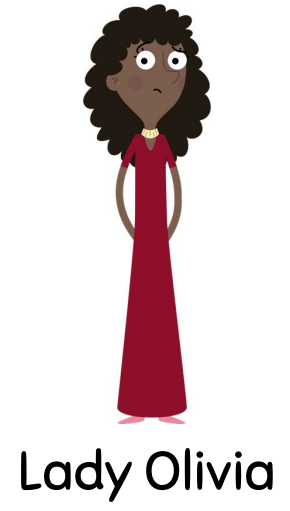 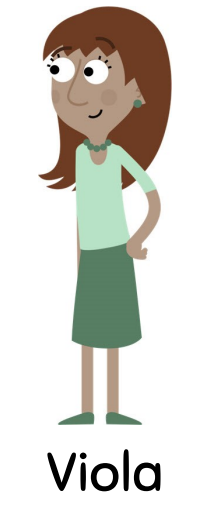 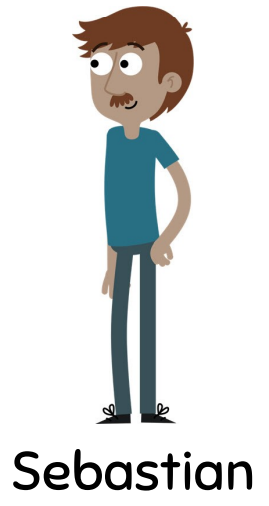 twins
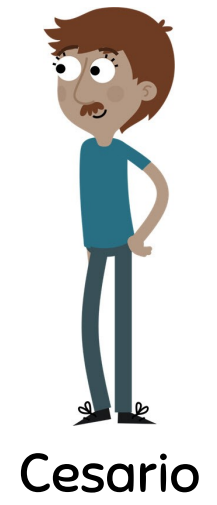 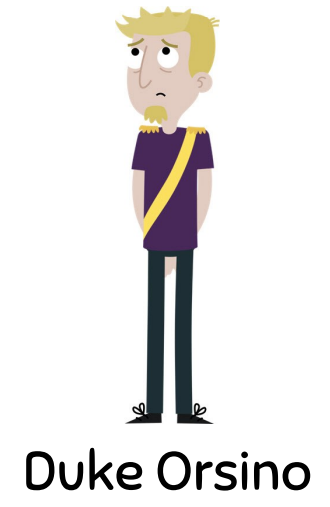 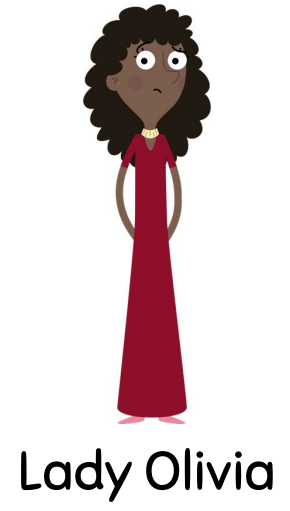 HOMEWORK
P. 80 EX.7
P. 81 EX.11
Thank you for your attention
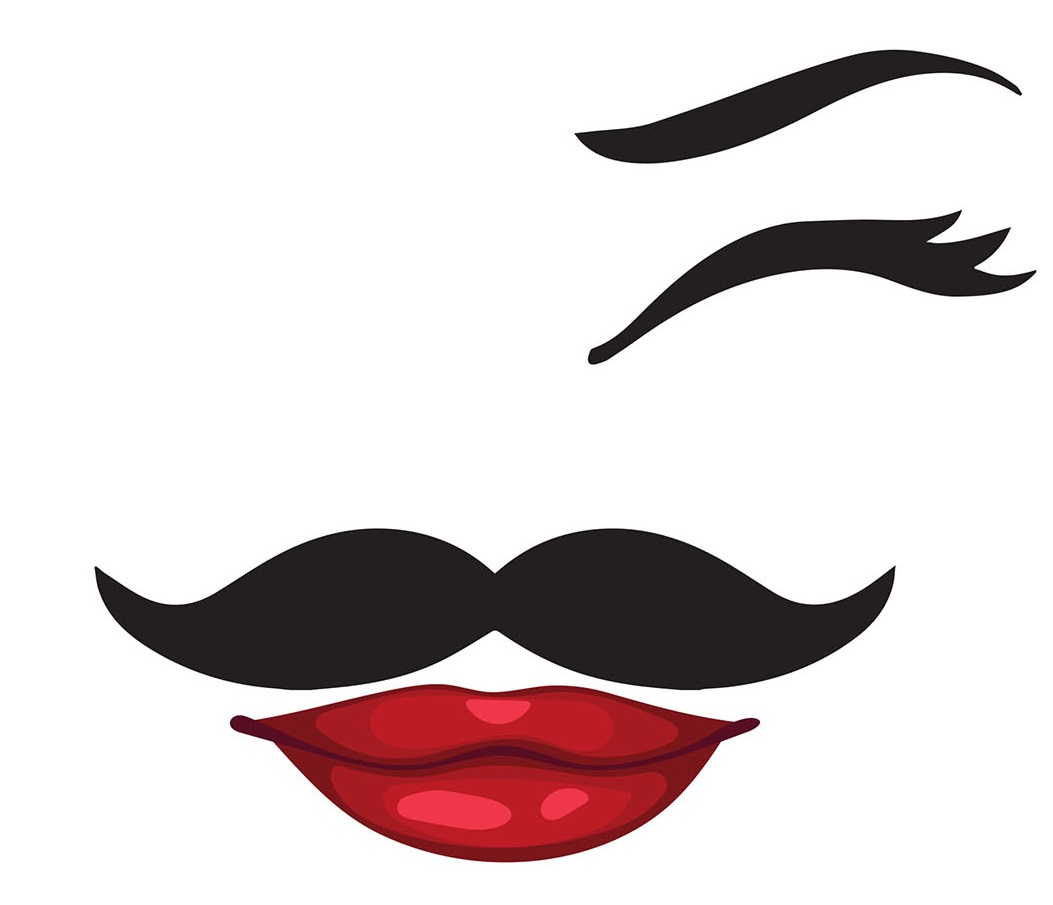